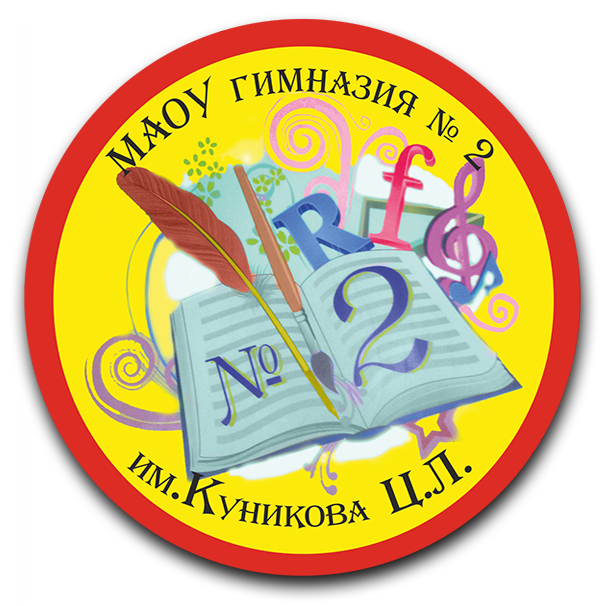 ГОРДОСТЬ НАШЕЙ ГИМНАЗИИ (значимые победы талантливых детей)
2022-2023 учебный год
ПОБЕДИТЕЛЬ РЕГИОНАЛЬНОГО ЭТАПА ВСЕРОССИЙСКОЙ ОЛИМПИАДЫ ШКОЛЬНИКОВ
Подсосова Полина, ученица 11 «А» класса, победитель регионального этапа Всероссийской олимпиады школьников по китайскому языку победитель муниципального этапа Всероссийской олимпиады по китайскому языку.
ПРИЗЁР РЕГИОНАЛЬНОГО ЭТАПА ВСЕРОССИЙСКОЙ ОЛИМПИАДЫ ШКОЛЬНИКОВ
Наставник: Галушкина Ирина Васильевна, учитель истории и обществознания
Ребро Елизавета, ученица 10 А класса, призёр регионального этапа ВсОШ по обществознанию, победитель муниципального этапа ВсОШ по русскому языку, призер муниципального этапа ВсОШпо биологии, английскому языку, литературе, географии. 
Призер финального этапа Всероссийского чемпионата сочинений «Своими словами».
ПРИЗЁР РЕГИОНАЛЬНОГО ЭТАПА ВСЕРОССИЙСКОЙ ОЛИМПИАДЫ ШКОЛЬНИКОВ
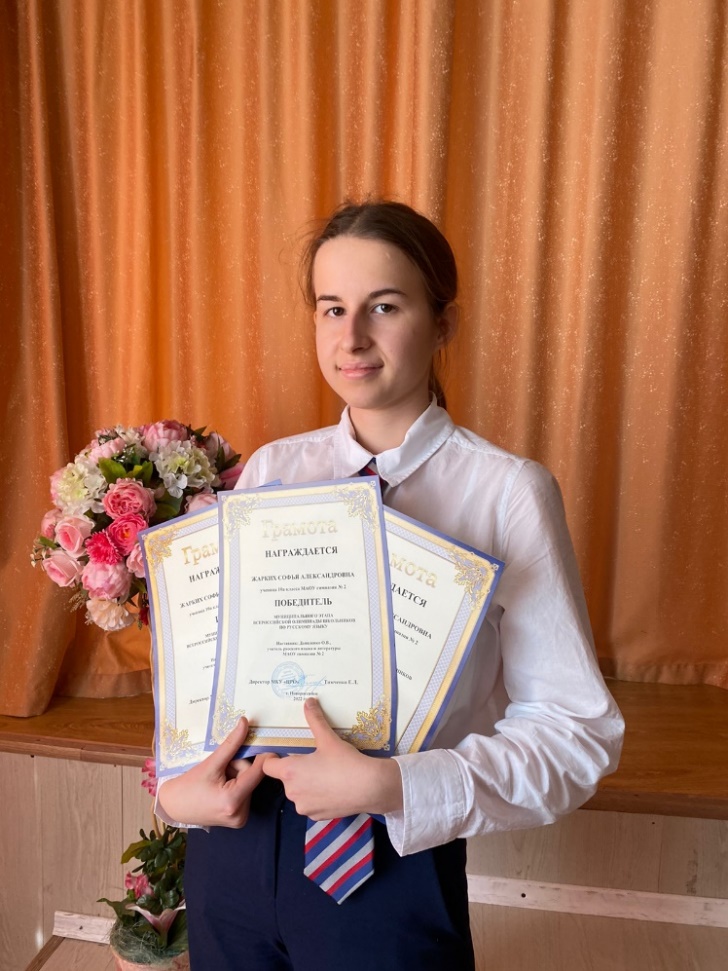 Наставник: Даниленко Ольга Владимировна, учитель русского языка и литературы
Жарких Софья, ученица 10 А класса, призёр регионального этапа ВсОШ по русскому языку , победитель муниципального этапа ВсОШ по русскому языку, призер муниципального этапа ВсОШ по литературе
Всероссийская олимпиада школьников
Дорофеев Вячеслав, ученик 10 «А» класса победитель муниципального этапа ВсОШ по астрономии, призер муниципального этапа ВсОШ по биологии, участник регионального этапа ВсОШ по биологии и астрономии
Наставник: Семенова Елена Александровна, 
учитель физики
Всероссийская олимпиада школьников
Наставник: Савина Светлана  Викторовна,
учитель биологии
Корольчук Наталья, ученица 11 «А» класса, 
призер муниципального этапа ВсОШ по биологии
Всероссийская олимпиада школьников
Наставник: Савина Светлана  Викторовна,
учитель биологии
Васильченко Алина, ученица 9 «А» класса, 
призер муниципального этапа ВсОШ по биологии
Всероссийская олимпиада школьников
Галушкин Егор, ученик 9 «А» класса , 
призер муниципального этапа ВсОШ по технологии, участник регионального этапа ВсОШ по технологии
Наставник: Кумец Наталья Николаевна, 
учитель технологии
Всероссийская олимпиада школьников
Наставник: Савина Светлана  Викторовна,
учитель биологии
Соболева Анастасия, ученица 8 «А» класса, 
призер муниципального этапа ВсОШ по биологии
Всероссийская олимпиада школьников
Наставник: Савина Светлана  Викторовна,
учитель биологии
Бесшапова Виктория, ученица 8 «А» класса, 
призер муниципального этапа ВсОШ по биологии
Всероссийская олимпиада школьников
Наставник: Даниленко Ольга Владимировна, учитель русского языка и литературы
Бондарь Вероника, ученица 11 «А» класса, 
призер муниципального этапа ВсОШ по русскому языку
Всероссийская олимпиада школьников
Литвин Дмитрий, ученик 10 «А» класса, 
призер муниципального этапа ВсОШ по ОБЖ
Наставник: Матияш Александр Иванович, 
учитель истории и обществознания, 
учитель  ОБЖ
Всероссийская олимпиада школьников
Наставник: Гнатенко Виктория Константиновна, 
учитель физической культуры
Калинина Дарья, ученица 11 «А» класса, 
призер муниципального этапа ВсОШ по физической культуре
Всероссийская олимпиада школьников
Наставник: Савина Светлана  Викторовна,
учитель биологии
Васильченко Виктория, ученица 8 «А» класса, 
призер муниципального этапа ВсОШ по биологии
Всероссийская олимпиада школьников
Наставник: Даниленко Ольга Владимировна, учитель русского языка и литературы
Ионина Анастасия, ученица 10 «А» класса, 
призер муниципального этапа ВсОШ по русскому языку
Всероссийская олимпиада школьников
Наставник: Даниленко Ольга Владимировна, учитель русского языка и литературы
Щербаков Сергей, ученик 10 «А» класса, 
призер муниципального этапа ВсОШ по русскому языку
Всероссийская олимпиада школьников
Походеева Елизавета, ученица 7 «А» класса, 
призер муниципального этапа ВсОШ по обществознанию
Наставник: Васильева Юлия Викторовна, заместитель директора по НМЭР, учитель истории и обществознания
Всероссийский конкурс «Я- гражданин России»
Гончарук Милана, победитель Всероссийского конкурса 
«Я-гражданин России»
Наставник: Горюшина Алла Васильевна, заместитель директора по ВР
Всероссийский конкурс «Я- гражданин России»
Алиева Раяна, победитель Всероссийского конкурса 
«Я-гражданин России»
Наставник: Горюшина Алла Васильевна, заместитель директора по ВР
Муниципальный этап краевой научно-практической конференции «ЭВРИКА-2023»
Сестричко Милана, ученица 2 «Б» класса, 
призер очного тура муниципального этапа краевой научно-практической конференции «ЭВРИКА-2023»
Наставник: Коновалова Елена Владимировна,
учитель начальных классов
Творческие конкурсы
Робов Константин ученик 5 «Б» класса,
победитель муниципального этапа краевого конкурса декоративно-прикладного творчества
среди учащихся образовательных учреждений
Краснодарского края «Однажды в Новый год»
Наставник: Кумец Наталья Николаевна, 
учитель технологии
Творческие конкурсы
Наставник: Гаврилова Юлия Валентиновна, 
учитель изобразительного искусства
Тавризова Милана, ученица 5 «Б» класса, победитель городского конкурса талантов «Осенняя краса -2022»
Творческие конкурсы
Наставник: Кумец Наталья Николаевна, 
учитель технологии
Седых Кира, ученица 6 «А» класса,
победитель Всероссийского детского конкурса 
«Будущий профессионал». Победитель Всероссийского детского творческого конкурса «Открытка маме».
 Победитель Всероссийского детского творческого конкурса «Мы лучшие друзья».
Творческие конкурсы
Любыч Михаил, ученик 5 «Г» класса,
победитель Всероссийского детского творческого конкурса «Новогодняя мастерская»
 победитель Всероссийского детского творческого конкурса «Бескрайний космос»
Наставник: Васильева Юлия Викторовна, заместитель директора по НМЭР
Творческие конкурсы
Багдасарян Софья, ученица 5 «Б» класса,
победитель Всероссийского детского творческого конкурса  «Бескрайний космос». Призер муниципального этапа краевого конкурса изобразительного и декоративно-прикладного творчества «Моей любимой маме».
Наставник: Гаврилова Юлия Валентиновна, 
учитель изобразительного искусства
Всероссийский конкурс
Бабенко Артём, ученик 9 «В» класса, победитель всероссийского конкурса  «Родина», номинация «Мужеству забвения не бывает»
Наставник: Кольцюк Екатерина Валерьевна, социальный педагог
Международный конкурс
Ляшенко Александр, ученик 9 «В» класса, победитель Международного творческого конкурса «Новое поколение выбирает ЗОЖ» от проекта www.myartlab.ru
Наставник: Кольцюк Екатерина Валерьевна, социальный педагог
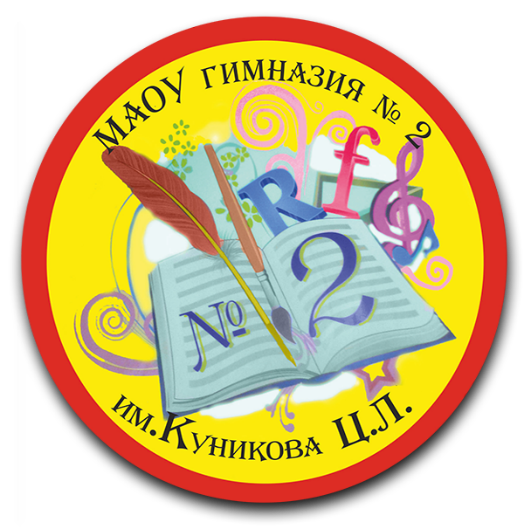 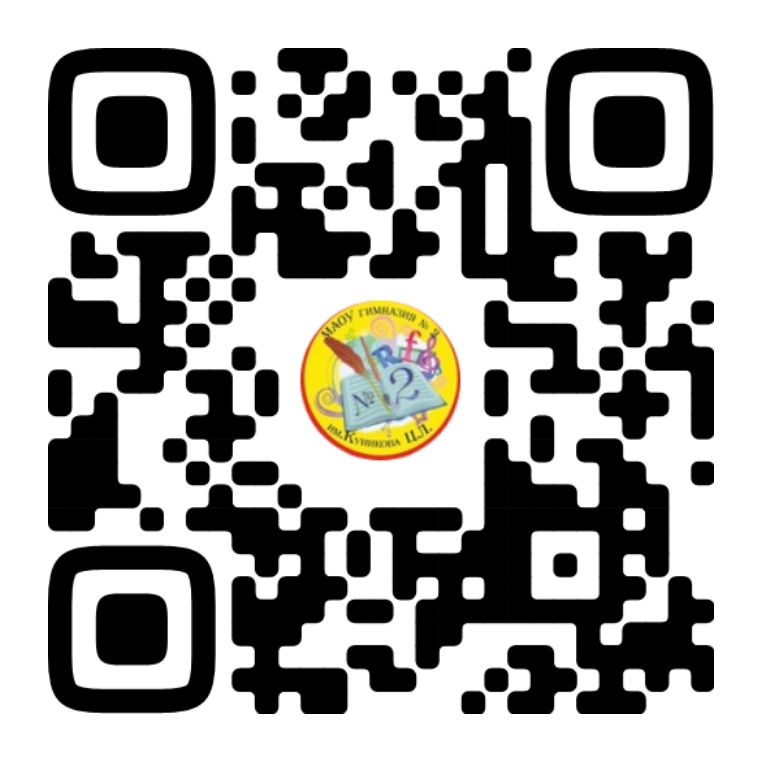 ВКонтакте
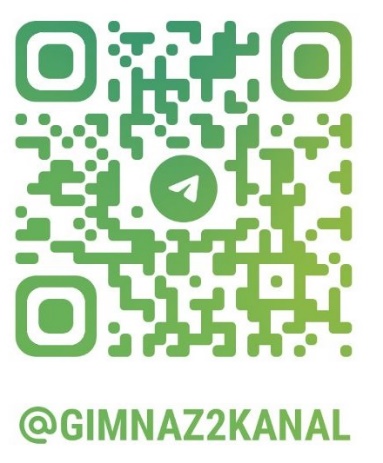 МАОУ  гимназия № 2 им. Ц.Л. Куникова
Адрес: г. Новороссийск, ул. Суворовская, д. 40
Телефон :      8 (8617) 71-46-08
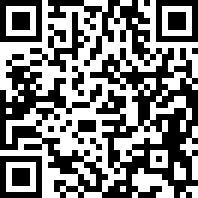 Телеграм
Сайт